ГБПОУ «Пермский краевой колледж «Оникс
Абилимпикс.Дети
Исполнители:
Ведерникова И. Д.
Введение
Цели и задачи, на решение которых направлена региональная практика
Проведение краевого конкурса «Абилимпикс.Дети» в Пермском крае.
Ранняя профессиональная ориентация детей дошкольного и младшего школьного возраста.
Целевая аудитория
Дети в возрасте от 6 до 10 лет с инвалидностью или ограниченными возможностями здоровья
Алгоритм реализации региональной практики
В рамках проведения регионального чемпионата по профессиональному мастерству «Абилимпикс».

Взаимодействие с Министерством образования и науки Пермского края, Институтом развития профессионального образования и Региональным центром развития движения «Абилимпикс» Пермского края.
Описание программных направлений
Все участники определены в две возрастные группы: Дошкольники и Младшие школьники.
Компетенции: Бисероплетение, Медицинский и социальный уход, Флористика, Робототехника, Кулинарное дело.
Деловая программа для воспитателей, родителей, сопровождающих лиц и гостей конкурса.
Ресурсы, которые необходимы для эффективной реализации  региональной практики
Финансовые и материальные ресурсы. Закупка сувенирной продукции, расходных материалов и памятных подарков.

Трудовые ресурсы. Работа экспертного сообщества, с целью реализации заданий для участников.

Временные ресурсы. Разработка плана застройки площадки, проведение конкурса, деловой программы.
Ожидаемые результаты реализации региональной практики и методы их контроля
Увеличение количества участников

Привлечение средств массовой информации, спонсоров, сторонних организаций для проведения конкурса и деловой программы

Увеличение числа компетенций и и географии участников.
Сведения о практической апробации региональной практики
В соревнованиях приняли участие 104 участника из 12 дошкольных учебных заведений и 5 школ для обучающихся с ограниченными возможностями здоровья. Показав высокий уровень профессионализма и волю к победе, по итогам конкурса 56 человек стали победителями по 5 компетенциям.

Соревновательная программа проходила для двух целевых групп детей с ОВЗ, а именно для дошкольников и школьников с 6 до 10 лет. «Дошкольники» соревновались по компетенциям Бисероплетение, Флористика, Кулинарное дело. Медицинский уход. «Школьники» принимали участие в компетенциях: Робототехника Флористика, Кулинарное дело. Медицинский уход.

Эксперты чемпионата, из числа работодателей и педагогов образовательных организаций, провели оценку конкурсных работ и выявили сильнейших. 

Победителям вручили ценные подарки и медали.
Результаты, подтверждающие эффективность реализации региональной практики
Приглашение для участия в финале Национального чемпионата «Абилимпикс» 2023 в рамках презентационной компетенции «Флористика»  победителей краевого конкурса «Абилимпикс.Дети».
Заключение
По итогам конкурса и полученные положительных отзывов от участников и организаторов развитие краевого конкурса «Абилимпикс.Дети» планируется продолжить в рамках регионального чемпионата в Пермском крае в 2024 году.
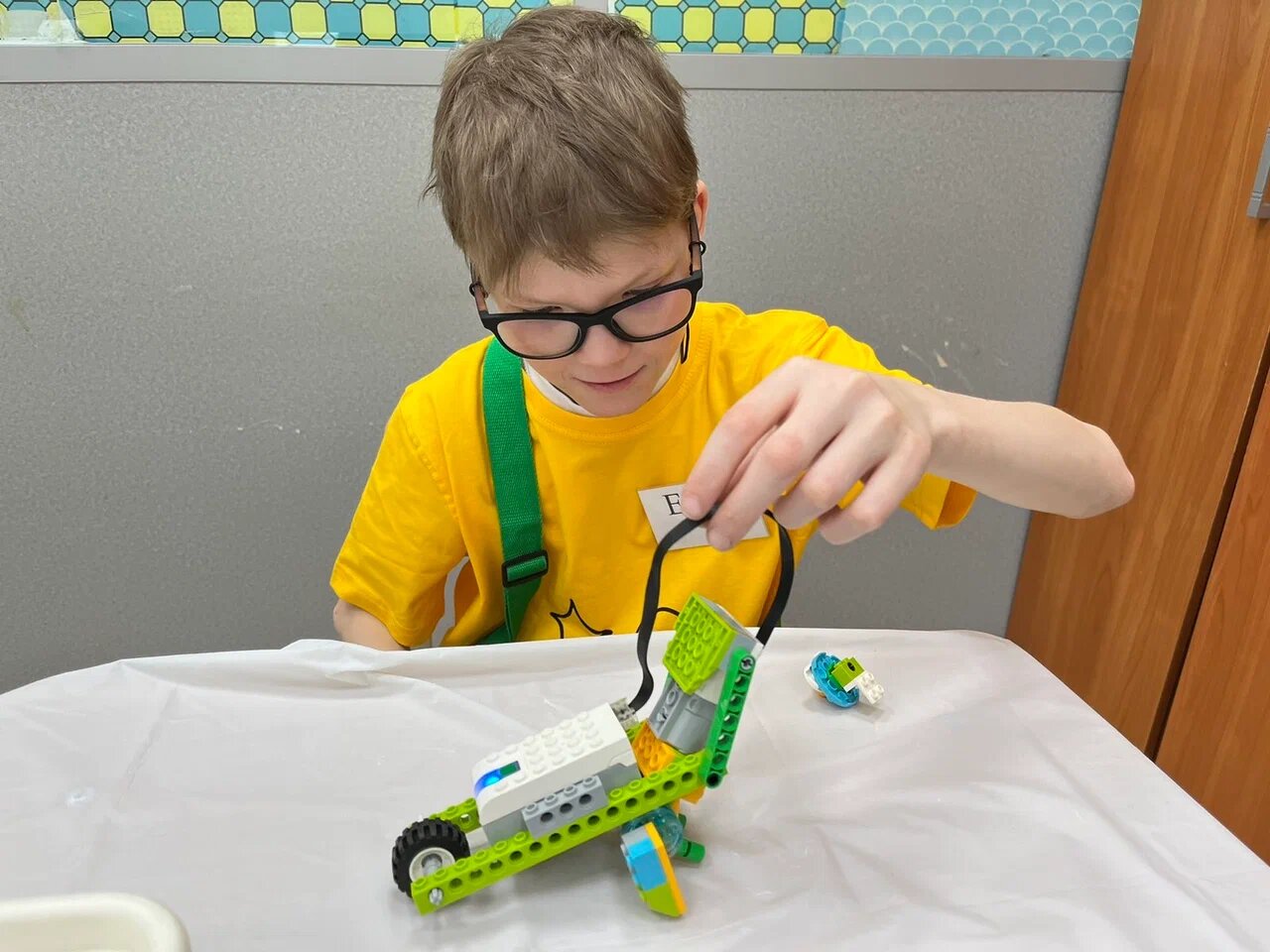 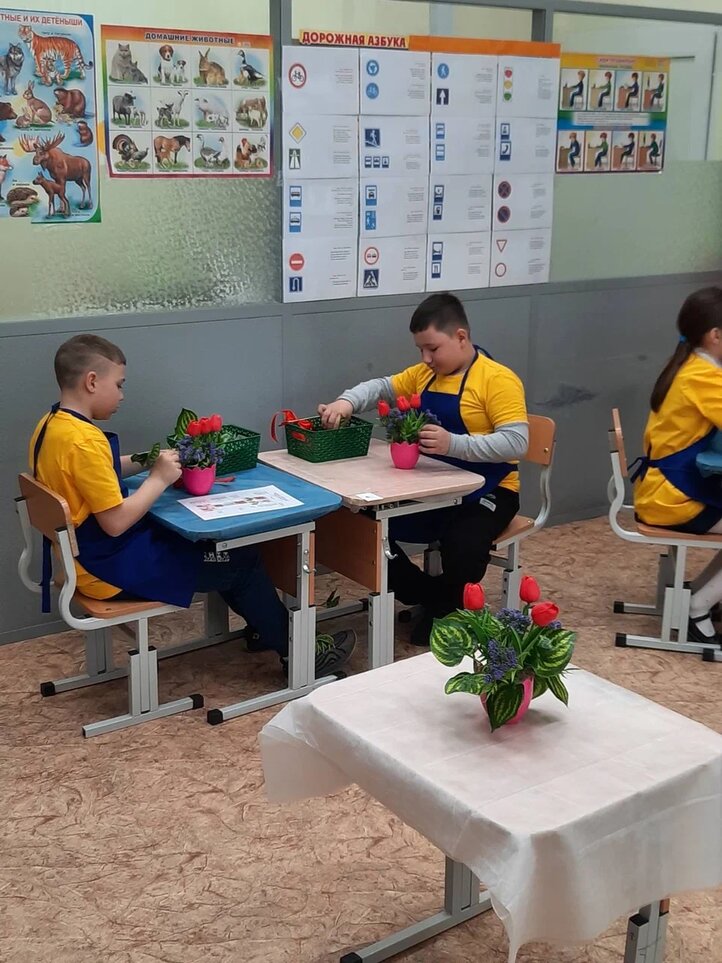 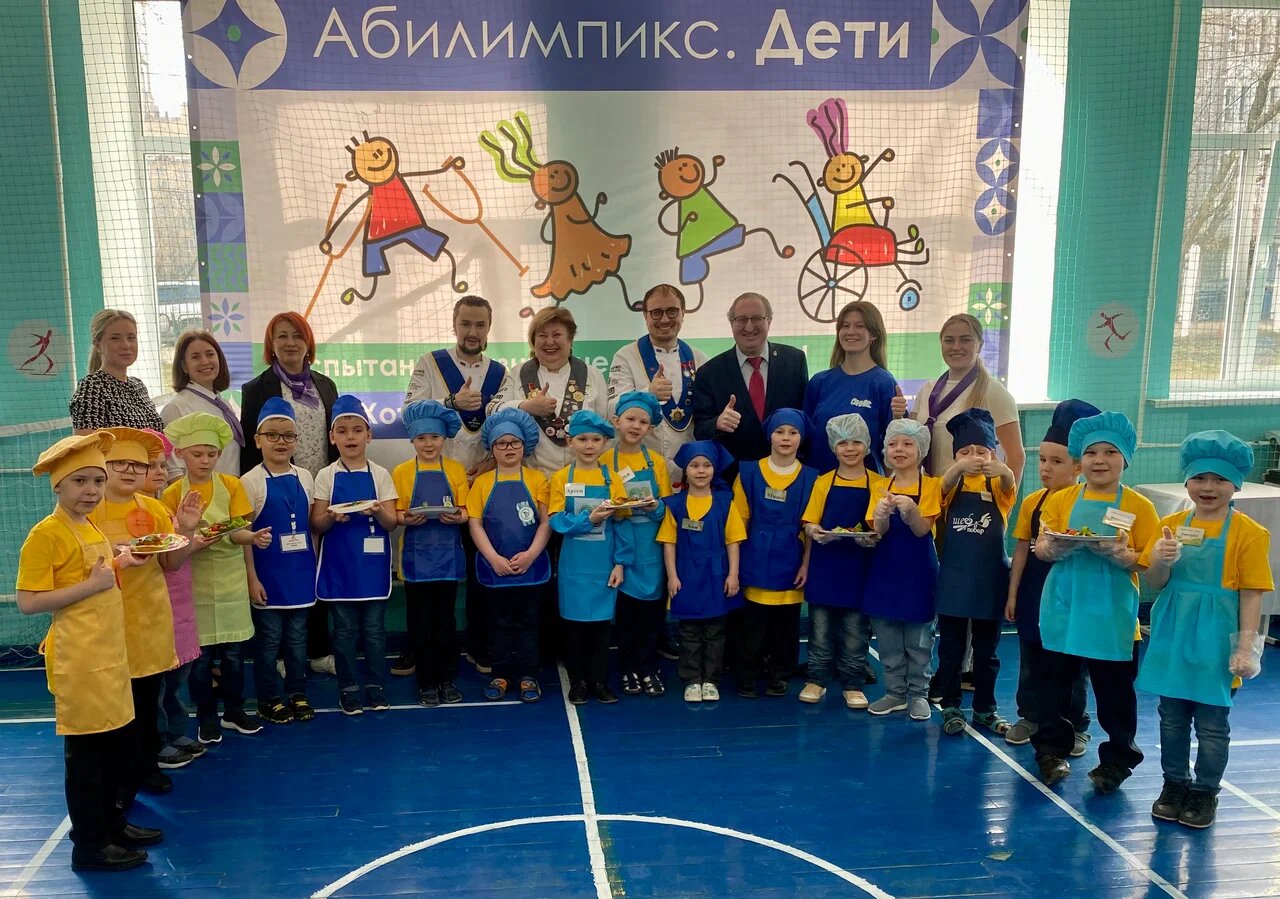 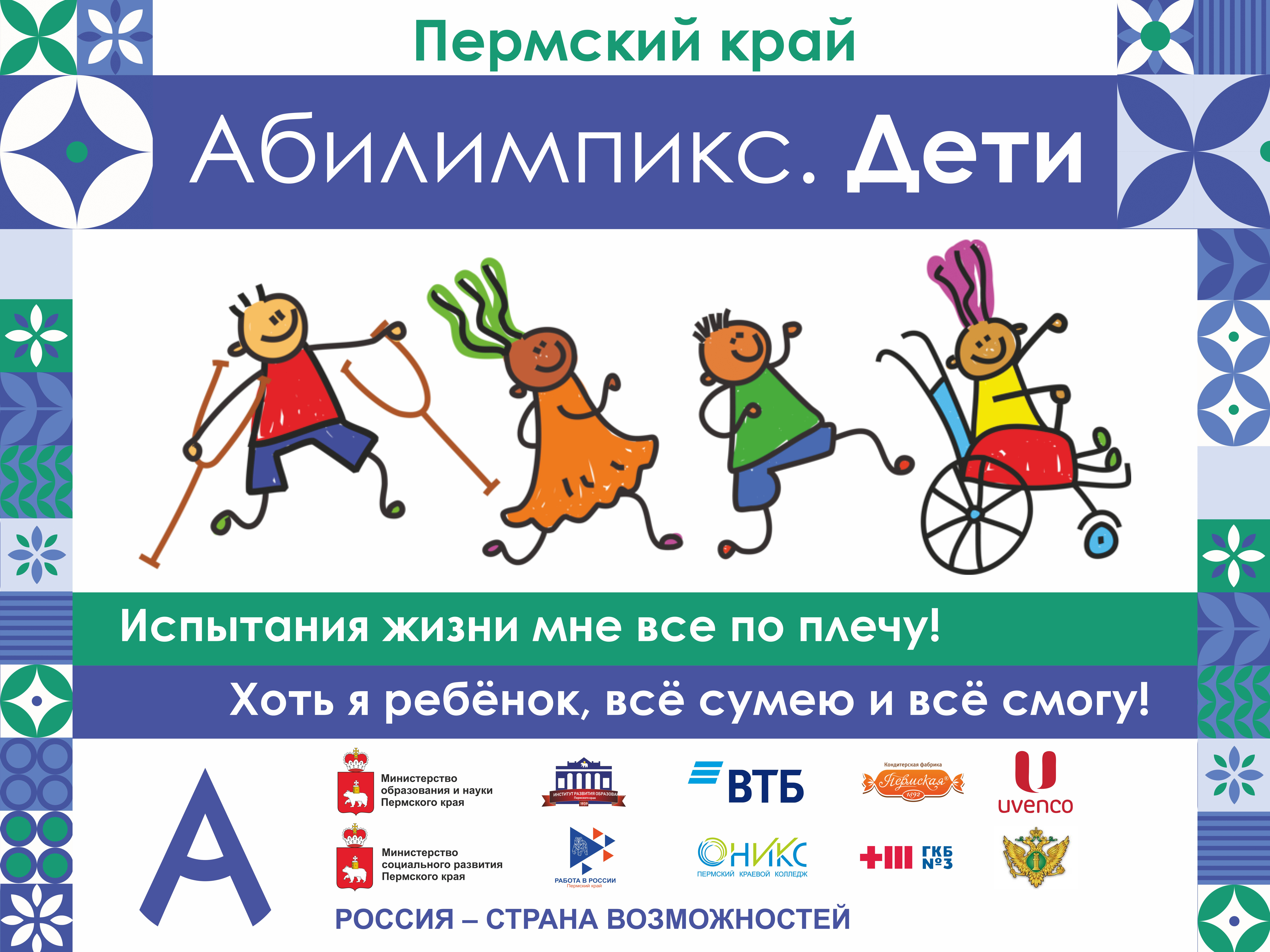 Ведерникова И. Д.
Руководитель РЦРД «Абилимпикс» Пермский край
+7 (909) 727-67-98vedernikova_oniks@mail.ru